Тетрадь, дочь, учитель, воробьи, корабль, мышь,

 соловьи, колосья
«Правописание мягкого знака после шипящих на конце имен существительных »
.
Цель урока
формировать умение   писать слова с новой орфограммой «Правописание мягкого знака после шипящих на конце имен существительных»
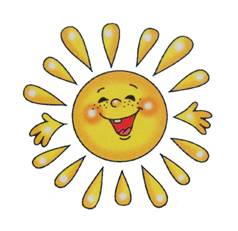 луч
дочь 
карандаш
вещь
врач
чиж
молодёжь
тишь
ж.р.
дочь
вещь
молодёжь
тишь
м.р.
луч
карандаш
врач
чиж
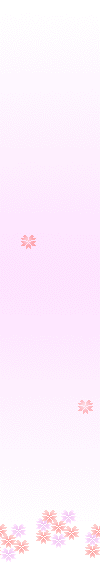 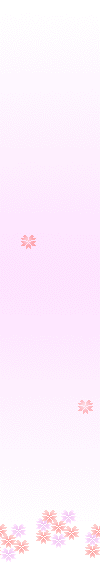 Это существительное? (да)
Определяем род
Мужской род ( он) -           Женский род (она)  Ь


Марш (?) шипящий на конце слова есть, это имя существительное мужского рода. 
Пишем: МАРШ
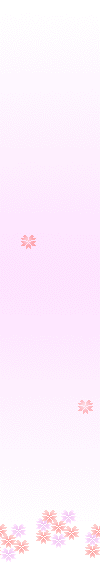 Отгадай загадки, напиши отгадки.
        Объясни их правописание.
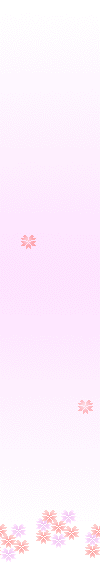 1.Под соснами, под ёлками лежит мешок с иголками.
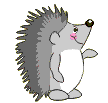 Ёж
2.Драчун и забияка, 
не знает страха,
живет в воде, 
носит иглы на спине.
ёрш
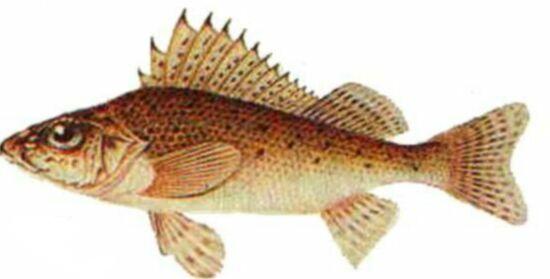 3.Умный Ивашка, красная рубашка, Где пройдет –коснётся,
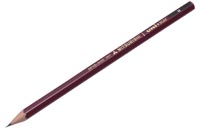 карандаш
Там след остаётся.
Какая птица быстрее всех летает?
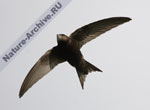 стриж
Гирлянды белых маленьких колокольчиков висят весной между большими остроконечными листьями. А летом на месте цветов - красная ягода. Она ядовита!
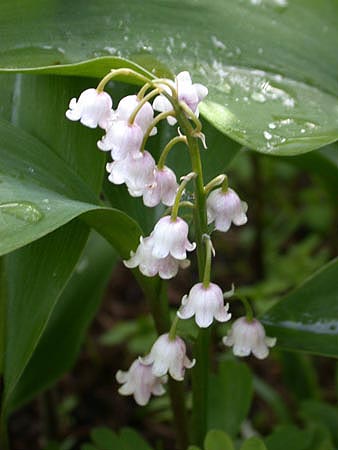 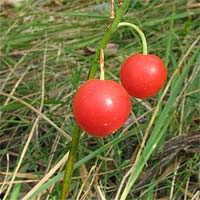 ландыш
Маленький рост, длинный хвост,
Серая шубка, острые зубки.
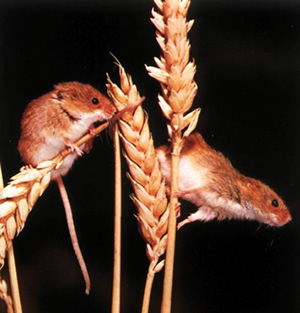 мышь
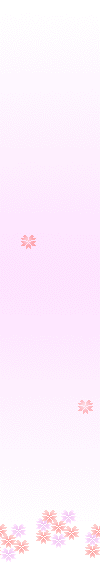 Вывод
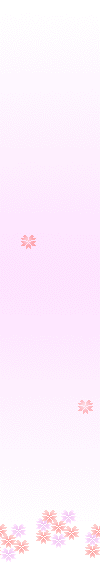 На конце существительных
 женского рода  после шипящих 
пишется Ь знак.
 
На конце существительных
 мужского рода после шипящих
 Ь знак не пишется.